Tanka poems
Can I Can I draft and write a tanka poem in a group?
Steps to success:
I know the structure and form of a tanka
I can find words that help create mood and effect
I can use similes, metaphors and personification
Challenge time…
Is this a simile, a metaphor or personification?

The sun was a golden ball in the sky.
Simile
Metaphor
Personification
Brilliant!
You’re right…

A metaphor says that something is something else.

Let’s move on…
Challenge time…
Is this a simile, a metaphor or personification?

The snow shimmered like glitter.
Simile
Metaphor
Personification
Brilliant!
You’re right…

A simile compares one thing to another using like or as.

Let’s try the next one…
Challenge time…
Is this a simile, a metaphor or personification?

The boy was a fierce tiger, prowling through the forest.
Simile
Metaphor
Personification
Brilliant!
You’re right…

A metaphor says that something is something else.

Let’s move on…
Challenge time…
Is this a simile, a metaphor or personification?

The branches clung on to the girl, refusing to let go.
Simile
Metaphor
Personification
Brilliant!
You’re right…

Personification is giving human like features to an object.

Now, you’re going to have a go at some more by yourselves…
Oops!
Let’s recap…

Remember, a simile contains like or as.
A metaphor says that something is something else.
Personification gives something human features.
Independent tanka poem
Today, you are going to write a tanka poem independently.

Start by brainstorming ideas
Make sure to count syllables carefully
You need to use senses, metaphors, similes or personification
You need adjectives to create mood and effect
Think about the order of your lines
Structure of a tanka poem
They are always about nature, 
love or the seasons
Follow a strict structure
Have a sensory detail
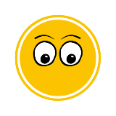 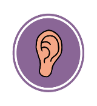 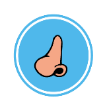 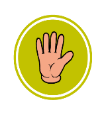 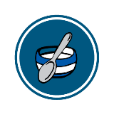 Contain a metaphor, simile or personification
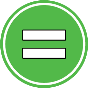 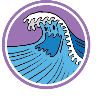 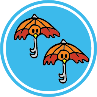 5 syllables
Turtle in the sea
	Hard rough skin down the current
	Ocean cold as ice
	Barnacle covered green shell
	Ride the waves, chomping seaweed
7 syllables
5 syllables
7 syllables
7 syllables
Brainstormchot ideas and write them down
[Speaker Notes: Teacher modelled throughout the lesson]
5 syllables
7 syllables
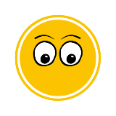 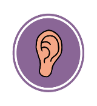 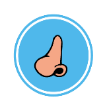 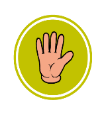 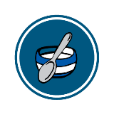 5 syllables
7 syllables
7 syllables
Share your tankas